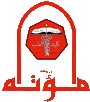 Glycogen Metabolism
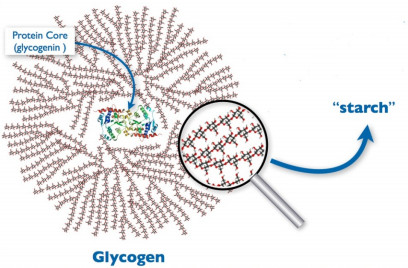 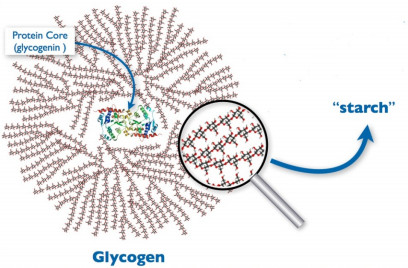 Dr. Nesrin Mwafi
  Biochemistry & Molecular Biology Department 
Faculty of Medicine, Mutah University
Glycogen Structure
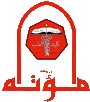 Glycogen is a readily mobilized storage form of glucose in animals and human
It is a homoglycan or homopolysaccharide consists of glucose subunits most of them are linked by α-1,4-glycosidic  bonds  
Glycogen is a highly branched polymer with branch points occurring every 8-14 residues created by α-1,6-glycosidic  bonds 
Glycogen consists of only one reducing end consisting of free                                     anomeric carbon (C1)
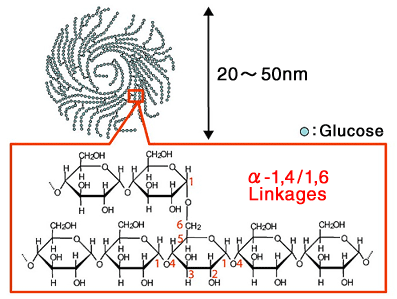 Nonreducing ends
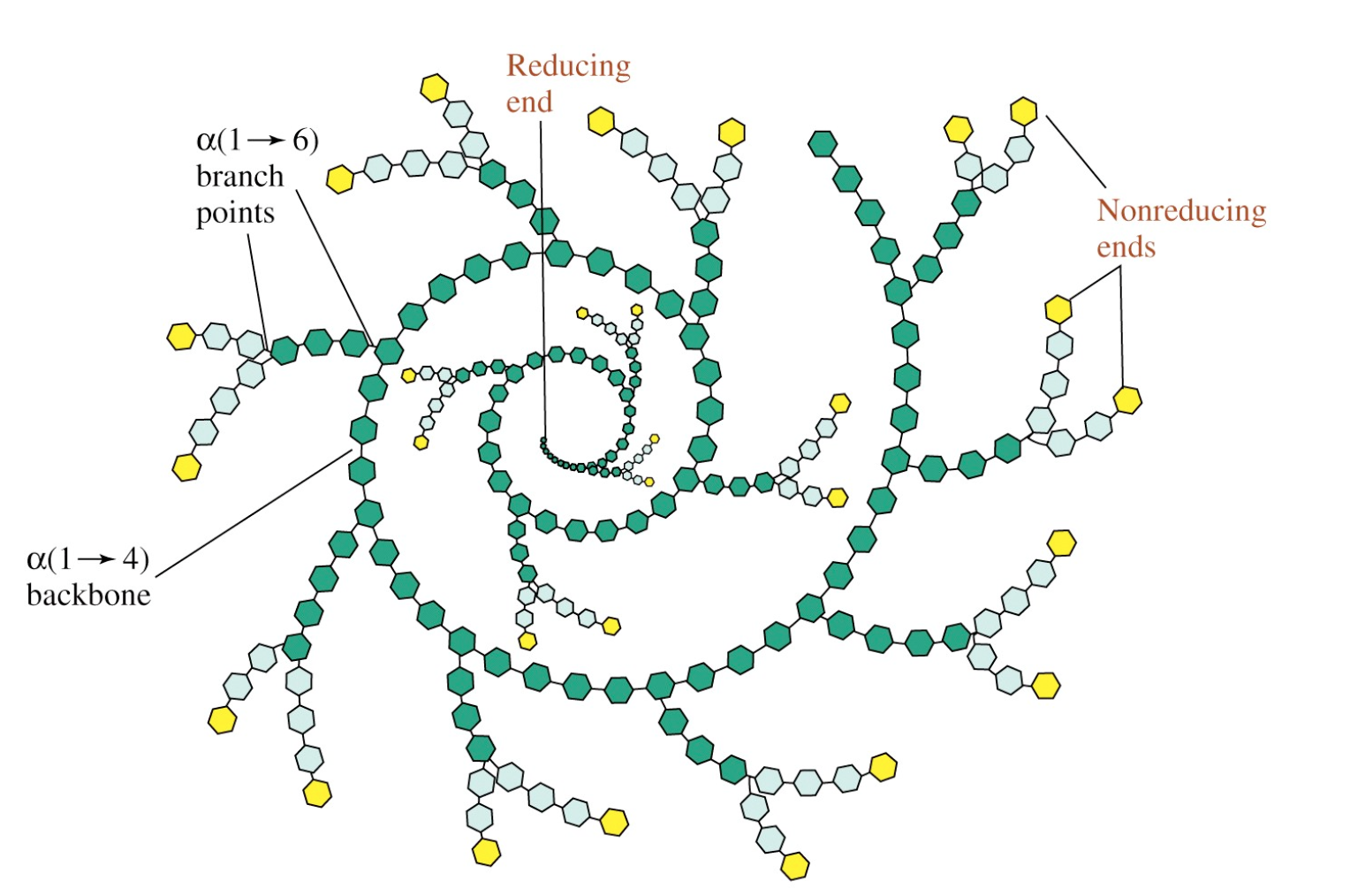 Glycogen Metabolism
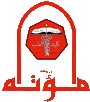 Mainly found in skeletal muscle (up to 1-2% of muscle mass) and liver cells (up to 10% of liver mass). It is found in the cytosol as granules ranging in diameter from 10-40 nm
Other tissues particularly the brain require a constant supply of blood glucose for survival
Glycogen in synthesized (glycogenesis) when blood glucose is high and glycogen is degraded (glycogenolysis) releasing glucose into the blood stream when blood glucose is low (normal blood glucose level is 80-100 mg/dl)
This balance between the need and availability is called metabolic homeostasis
Glucose Transporter Protein
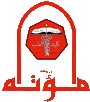 Glucose transporters (GLUTs) are transmembrane proteins which facilitate the transport of glucose across plasma membrane
To date, 12 GLUTs genes have been identified in human genome which are expressed in various tissues
For example, GLUT4 is found primarily in adipose tissues and striated muscles (skeletal and cardiac muscles). It is regulated by insulin: insulin binds                                         its receptor and initiates                                        downstream signaling cascade                                       which allows the influx of                                              glucose and consequently                                           stimulates glycogenesis                                                         in muscles and fatty acids                                          synthesis in adipose tissue
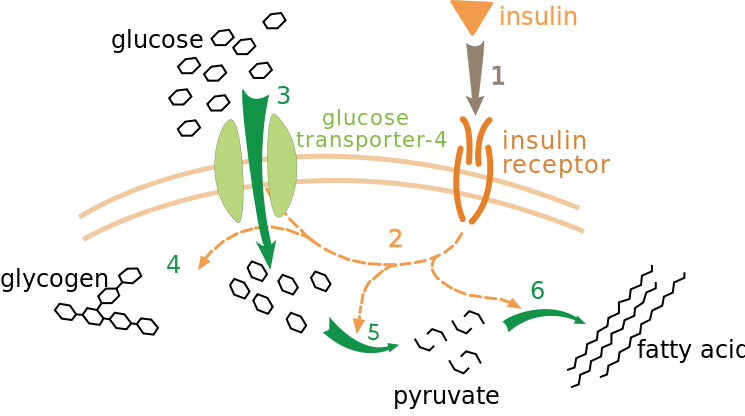 Glucose Transporter Protein
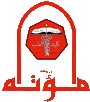 GLUT3 expressed mostly in neurons
GLUT2 is a bidirectional transporter expressed mainly in liver and pancreatic β-cells. It does not relay on insulin for facilitated diffusion (glucose uptake)
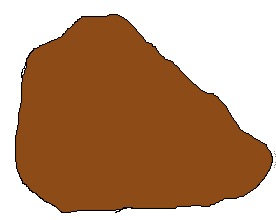 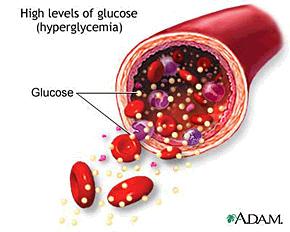 Glycogen
GLUT2
Glucose
Blood vessel
Glycogen Metabolism
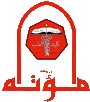 In liver, glycogen synthesis and degradation processes are controlled to maintain blood-glucose level within the normal range in order to meet the energetic needs of the organism as whole
In muscle, glycogen synthesis and degradation processes are regulated to meet the energetic needs of the muscle itself
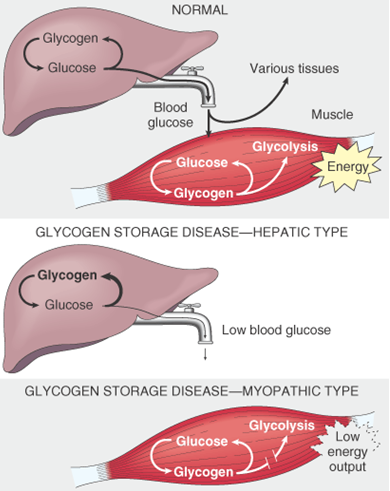 Glycogenesis
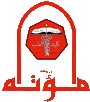 Glycogenesis is the process of glycogen synthesis in which glucose molecules are added to chains of glycogen for storage. It occurs in the cytosol of the cell. 
This process is stimulated by the insulin hormone, a peptide hormone secreted by beta cells in the pancreas
Glycogenesis takes place when blood glucose level is sufficiently high (e.g. after a CHO-rich meal) to allow excess glucose to be stored in liver and muscle cells
The glycogenesis requires an activated form of glucose “uridine diphosphate glucose or UDP-glucose” generated by the reaction of UTP with glucose-1-phosphate. UDP-glucose is a substrate for glycogen biosynthesis (glycogen synthase)
Glycogenesis
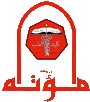 Glycogenesis pathway consists of three phases:
Biosynthesis of UDP-glucose 
The glycogen synthase reaction and the formation of glycogen primer (the first 8 glucose residues in the core chain)
Formation of branches
Biosynthesis of UDP-glucose: this pathway consists of three steps 
Step 1: the intracellular glucose is phosphorylated by hexokinase (glucokinase in liver and pancreas) to produce glucose-6-phosphate
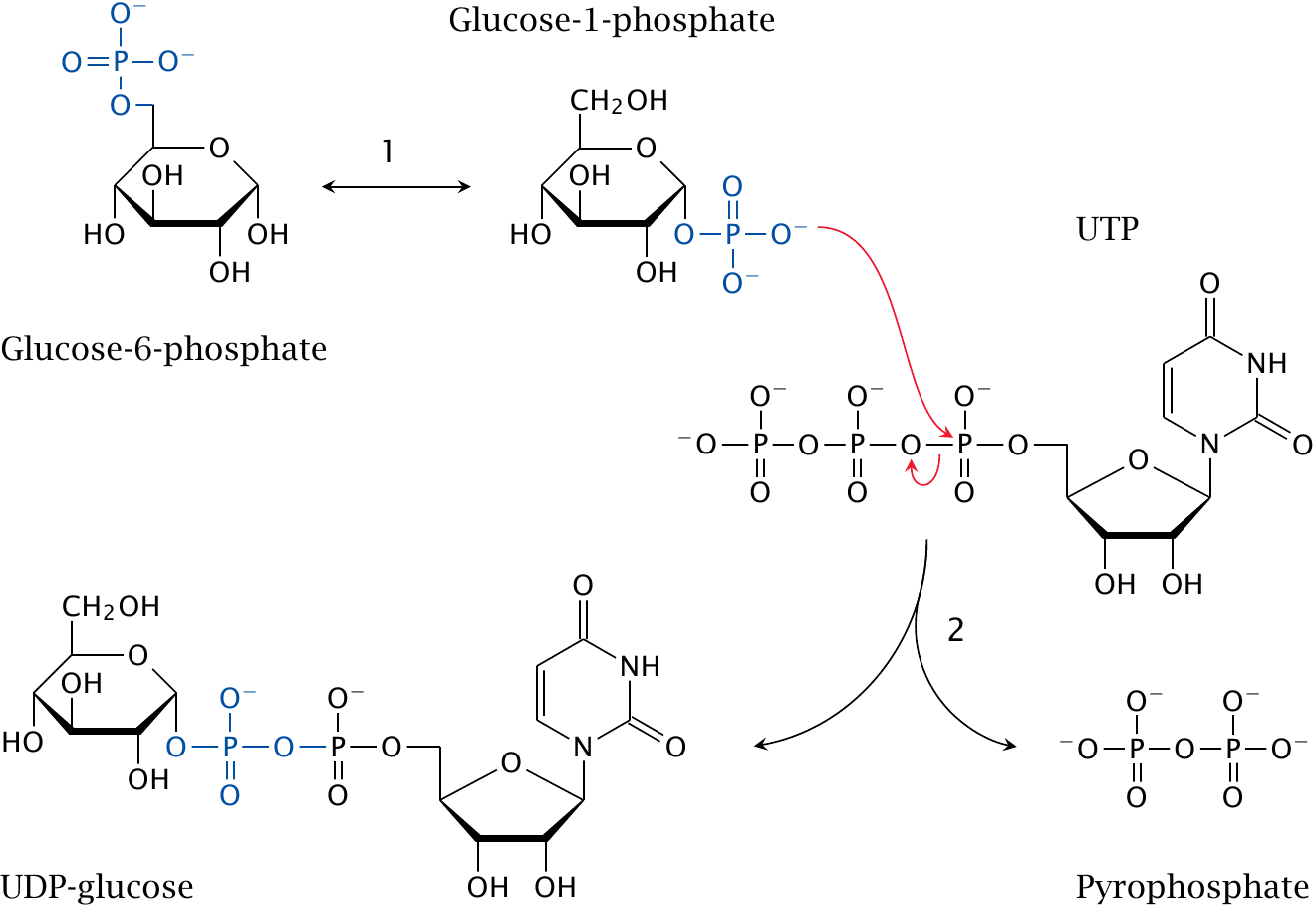 CH2OH
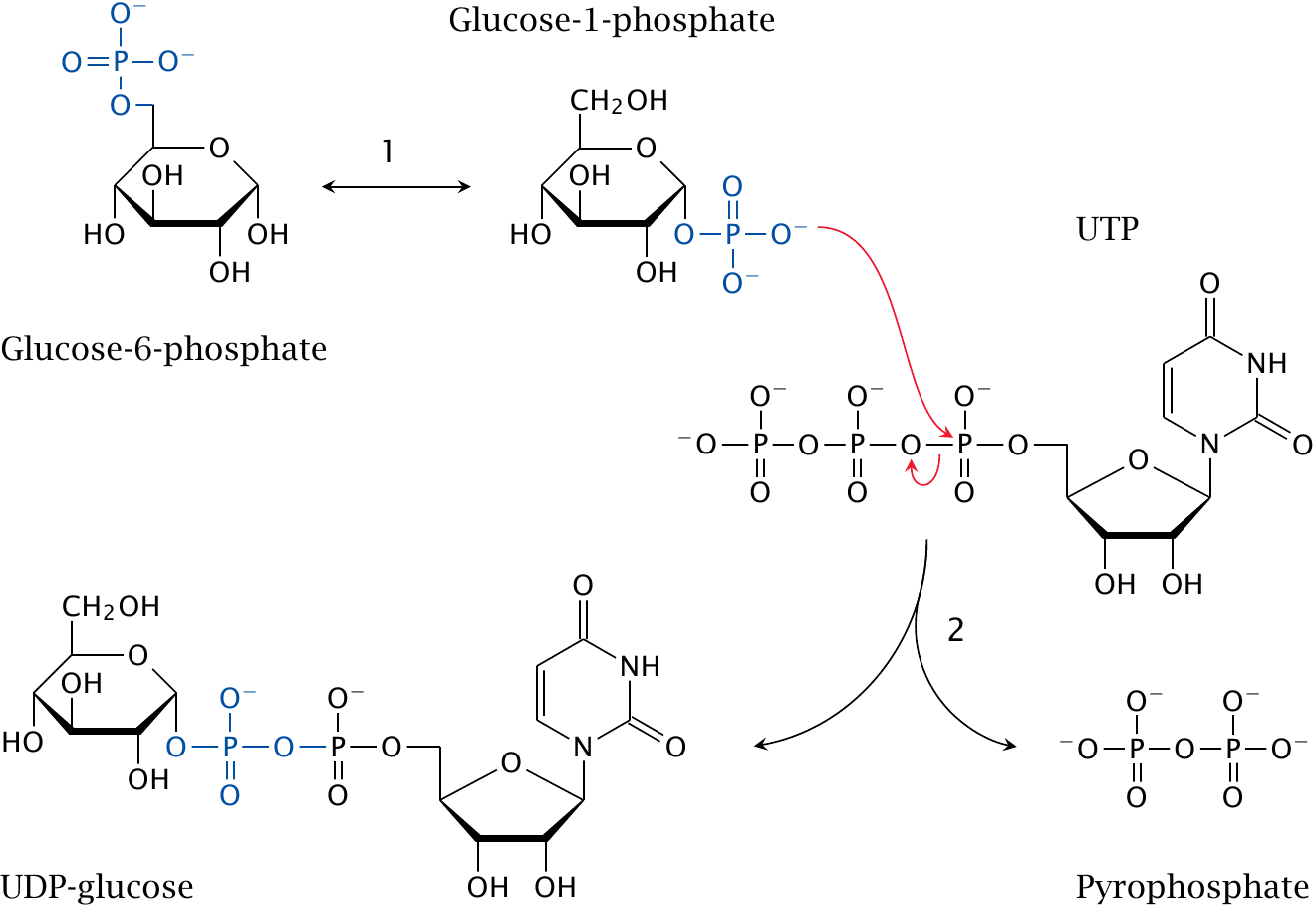 Hexokinase
+       ADP
Glucose
Glucose-6-phosphate
+       ATP
Glycogenesis
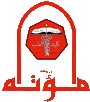 Step 2: G6P is isomerized to G1P by phosphoglucomutase in a reversible reaction 





Step 3: an important intermediate in glycogen synthesis is UDP-glucose which is synthesized from G1P in a reversible reaction catalyzed by the enzyme UDP-glucose pyrophosphorylase which transfer an UMP to G1P releasing pyrophosphate (PPi)
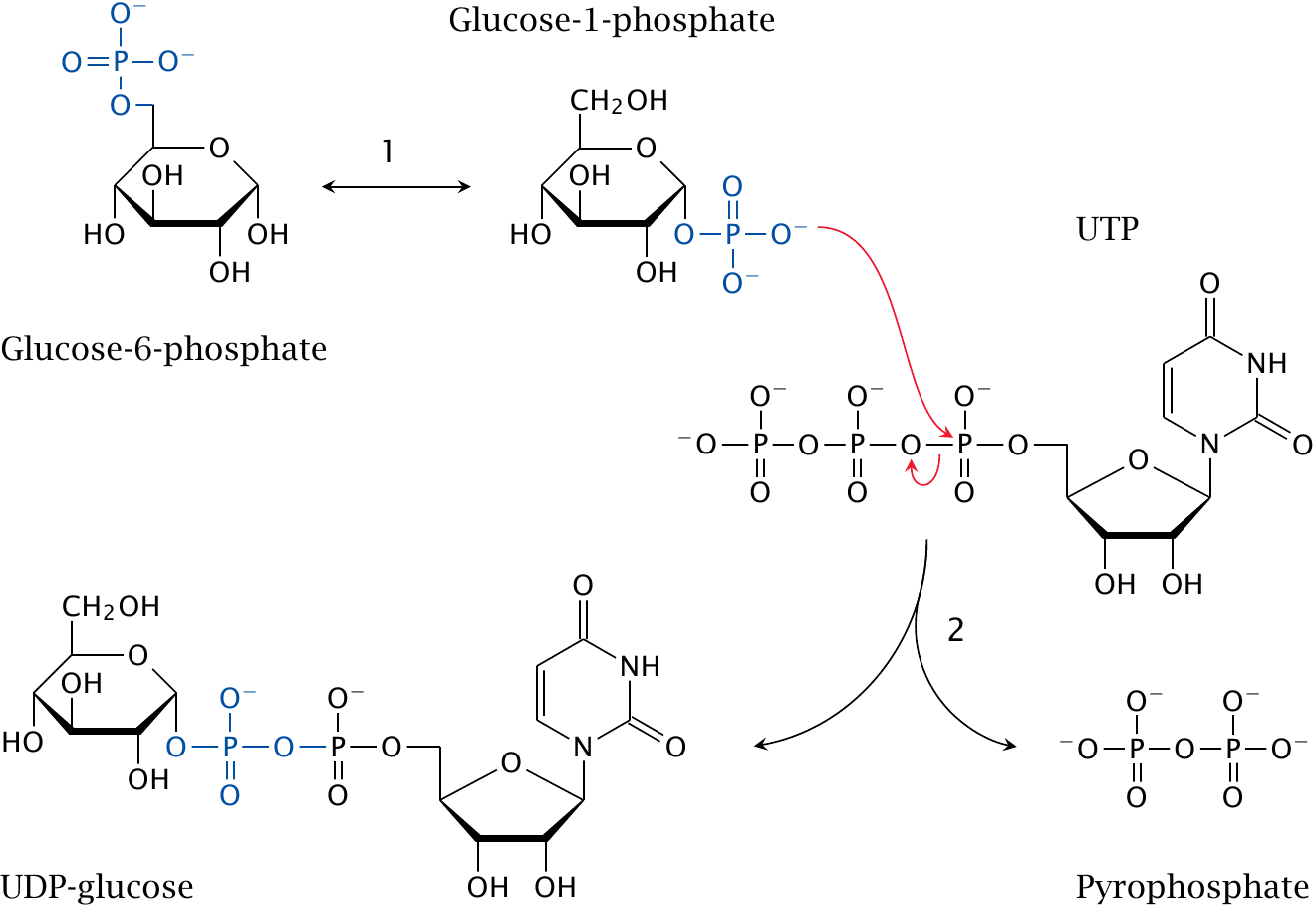 Glucose-6-phosphate
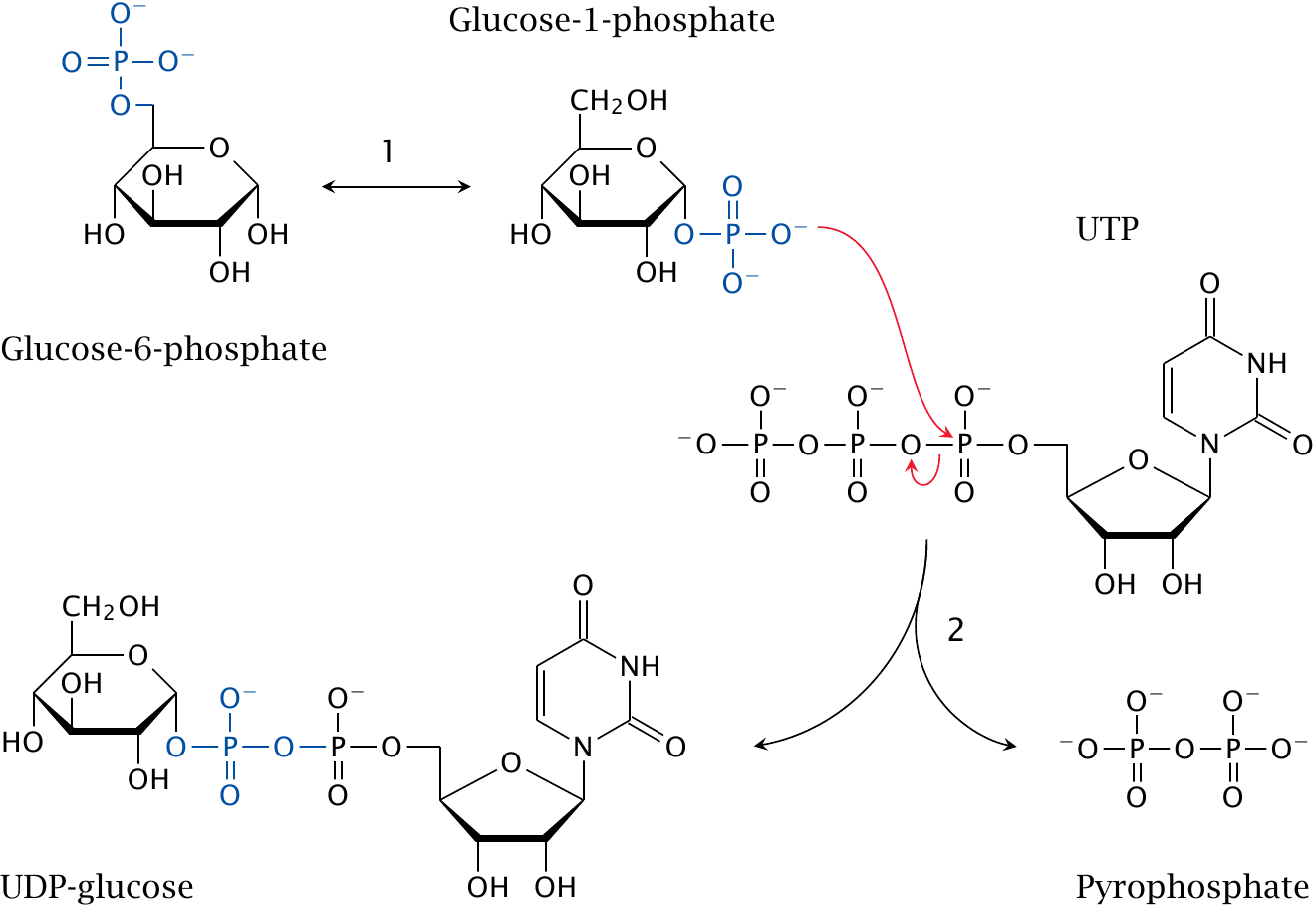 Phosphoglucomutase
Glucose-1-phosphate
Glycogenesis
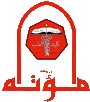 The reaction is drawn to the                                               right by the rapid enzymatic                                       cleavage of PPi to orthophosphate                                      2Pi  catalyzed by pyrophosphatase                                (hydrolysis rxn) 
The activated glucose units                                            (UDP-glucose) are now ready monomers                             to be added to the polymeric glycogen
    (substrate for glycogen 
       synthase enzyme)
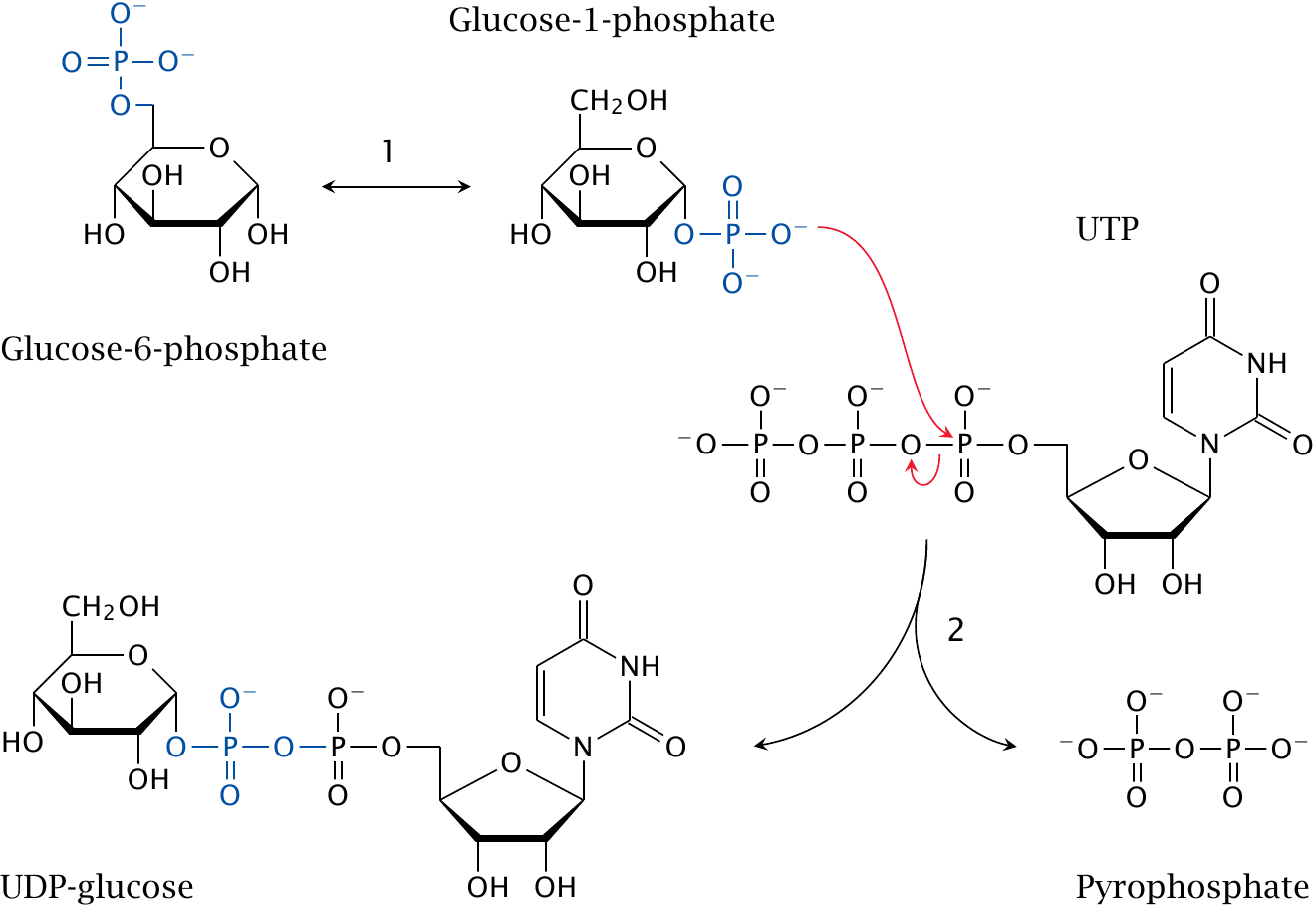 G1P
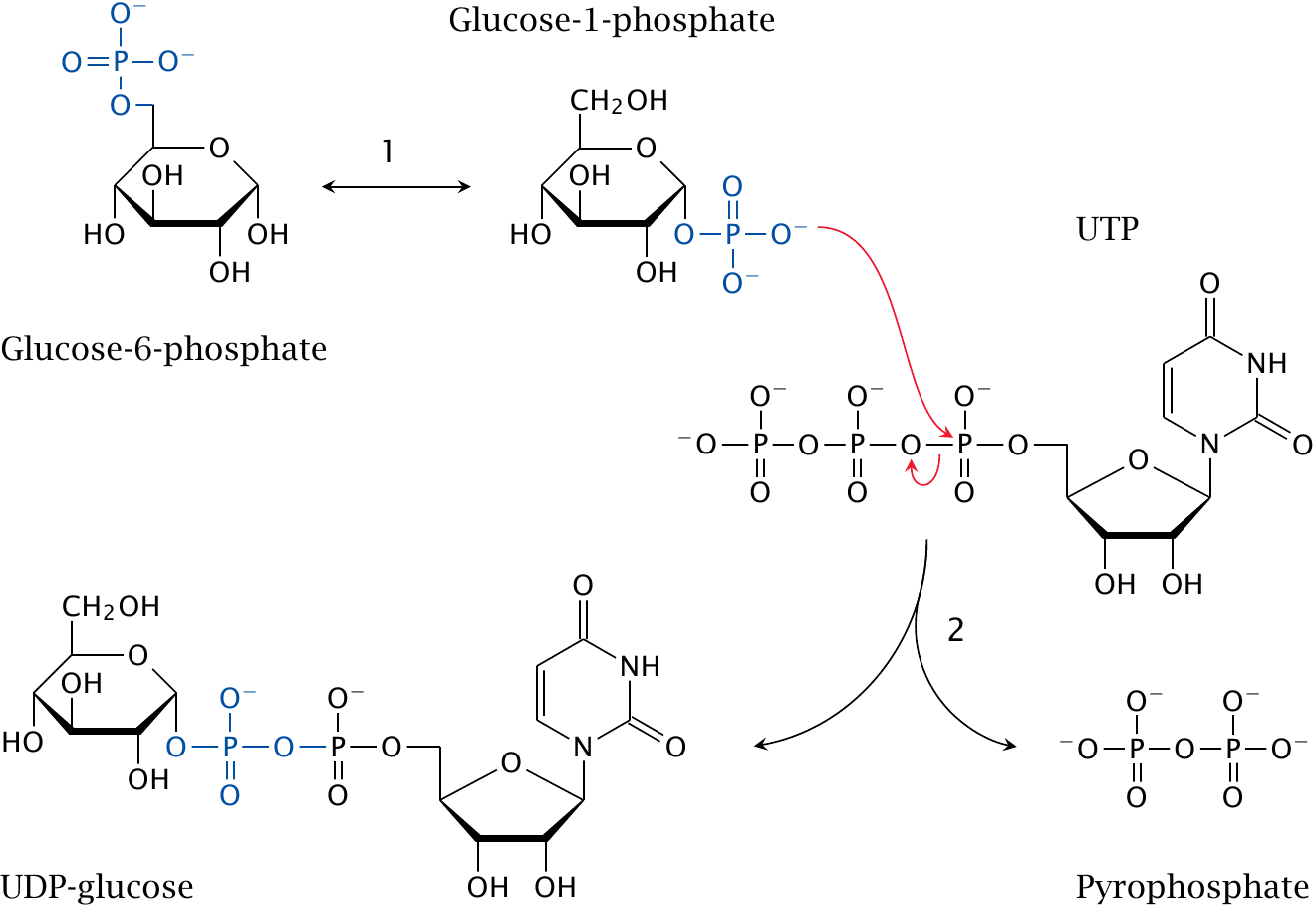 UDP-glucose 
pyrophosphorylase
(diphosphate)
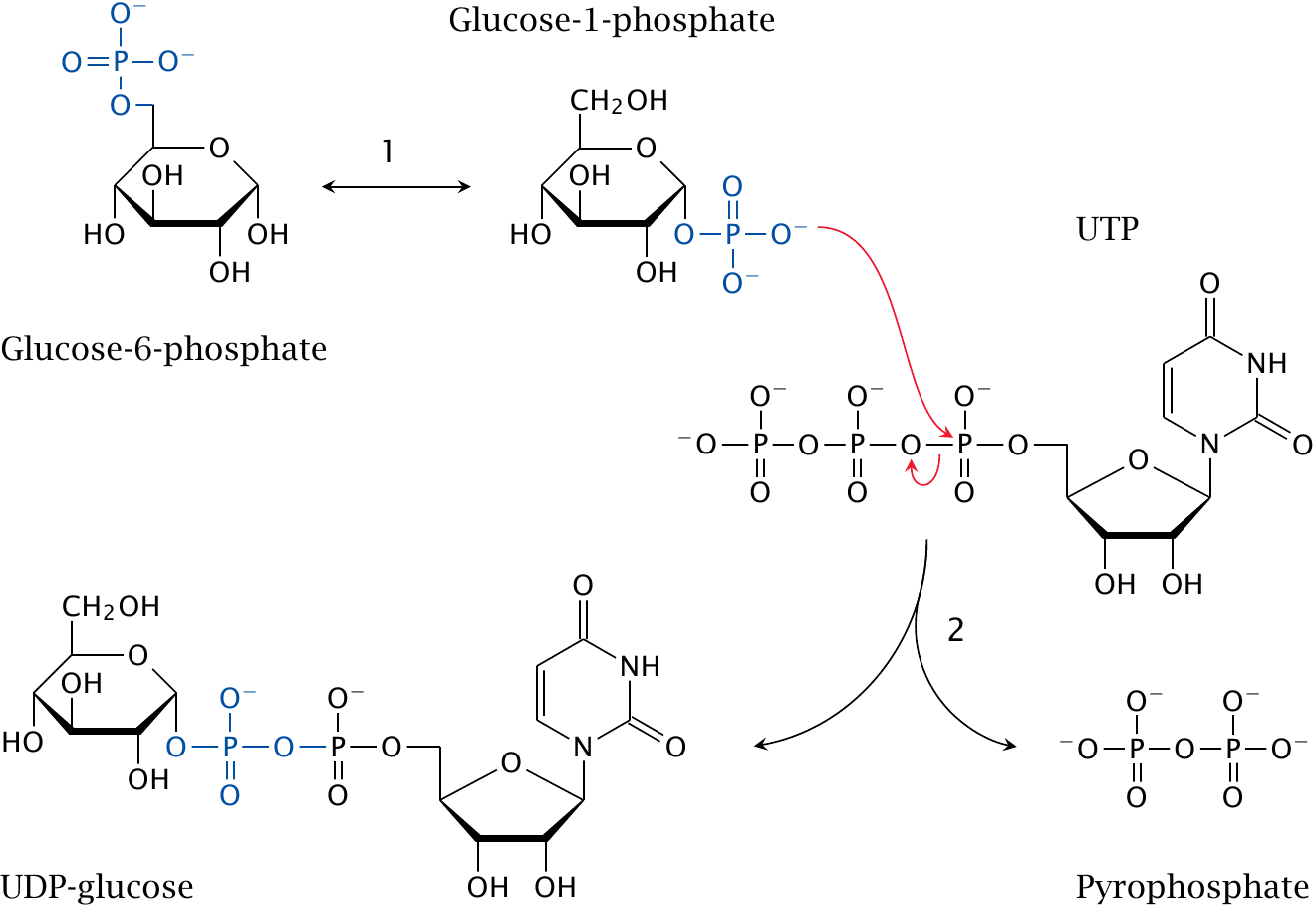 H
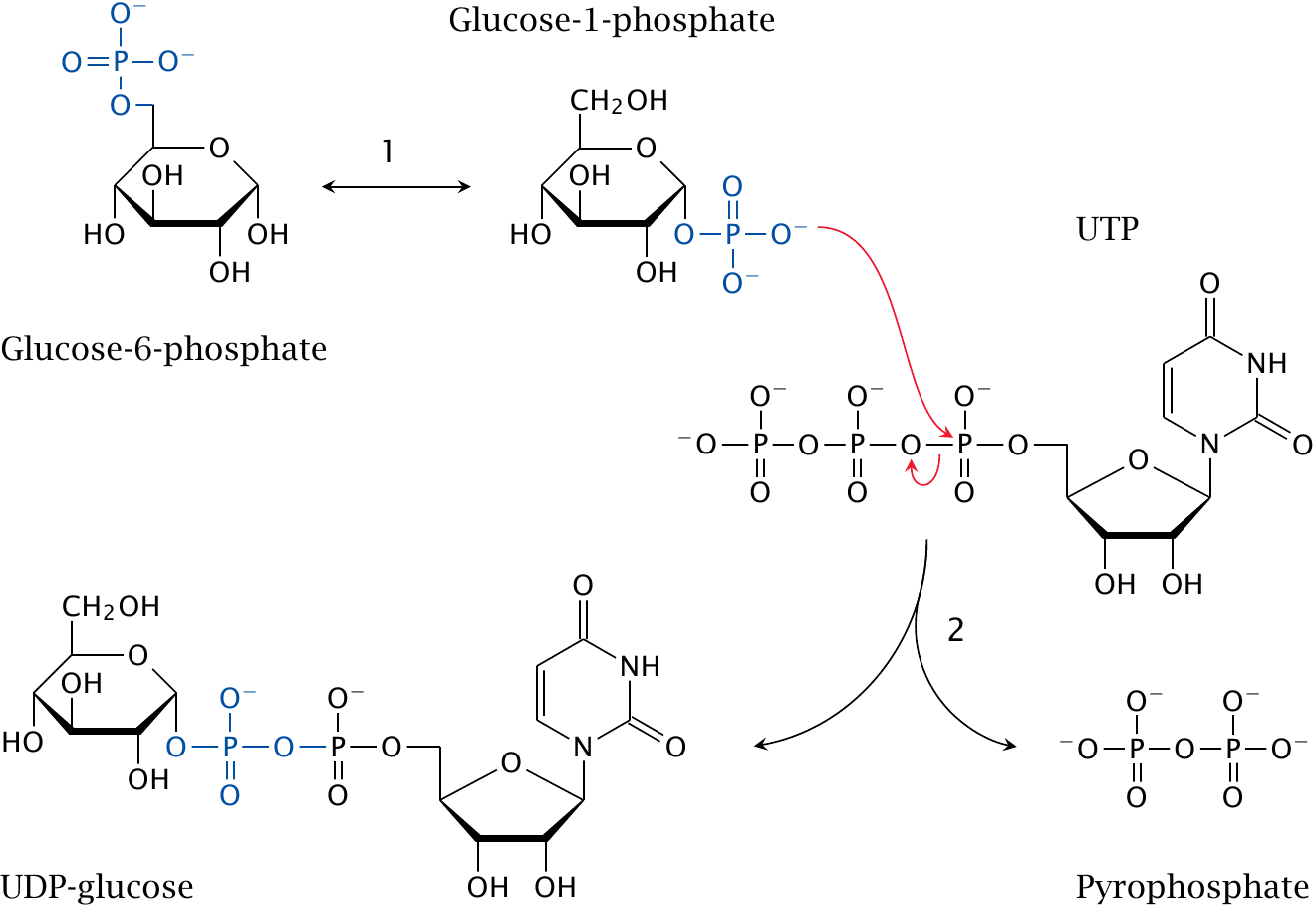 H2O
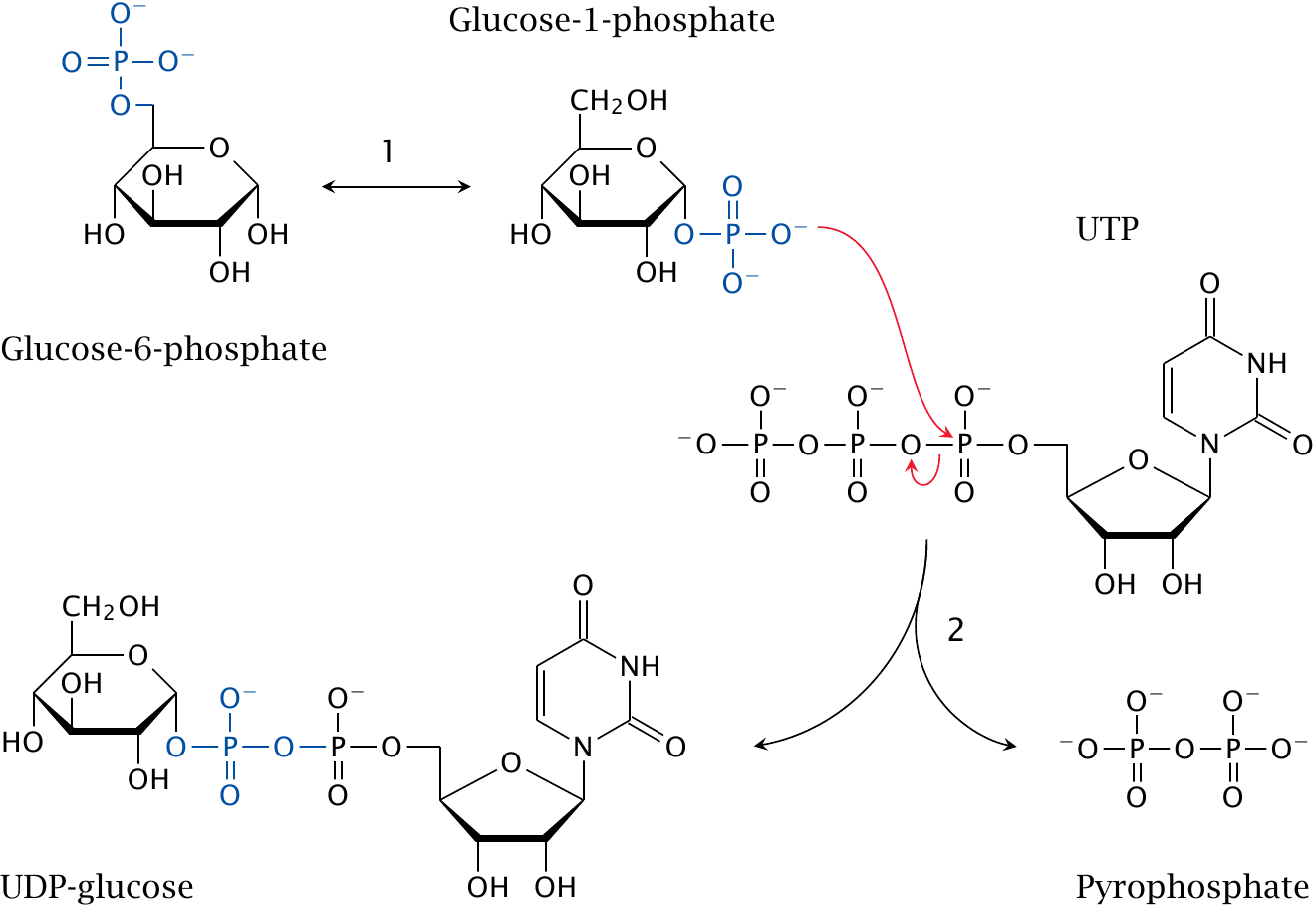 2
(2Pi ) inorganic phosphate
Glycogenesis
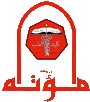 The Glycogen Synthase reaction (the second phase)

UDP-glucose units are the immediate donors of glucosyl residues added to the non-reducing end of either:

Primer or glycogen core (8 Glu residues)

Glycogen branch consists of at least 4 glucose units in length (n ≥ 4)

α-1,4-glycosidic bond is formed between C1 of the transferred glucosyl moiety and C4 of the terminal glucose residue of the elongated chain (non-reducing end)
Glycogenesis
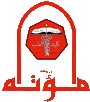 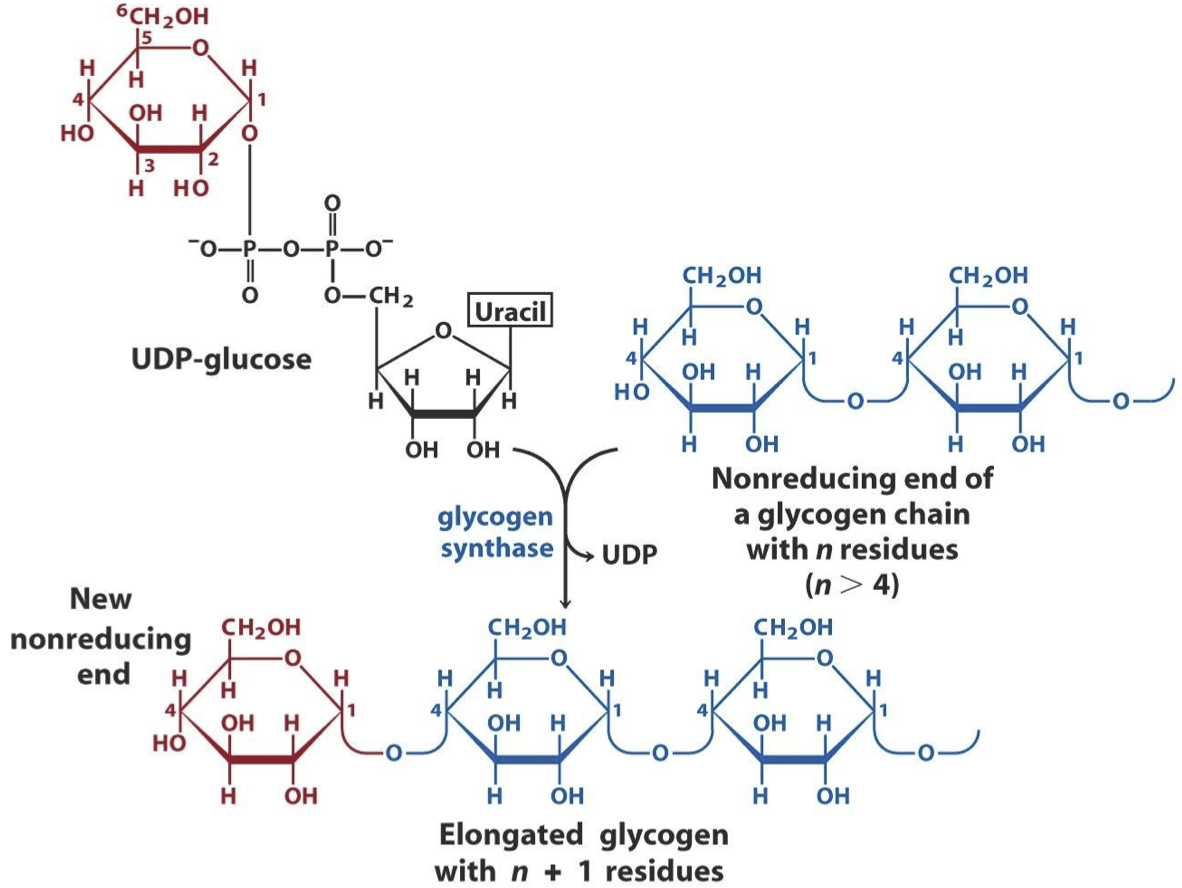 n
Glycogenesis
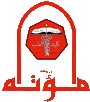 The Glycogen Synthase reaction (the second phase)

UDP-glucose units are the immediate donors of glucosyl residues added to the non-reducing end of either:

 Glycogen branch consists of at least 4 glucose units in length        (n ≥ 4)
Primer or glycogen core (8 Glu residues)

α-1,4-glycosidic bond is formed between C1 of the transferred glucosyl moiety and C4 of the terminal glucose residue of the elongated chain

How is a new/nascent glycogen molecule initiated?
Glycogen Synthesis Initiation
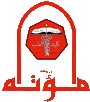 Step 1: the first glucose is attached to tyrosine residue of a protein called glycogenin 
Step 2: glycogenin forms a tight complex with glycogen synthase
Step 3: the chain is extended by sequential addition of up to 7 glucose residues autocatalyzed by glycogenin itself (α-1,4-glycosidic bond)
Step 4: at this point, glycogen synthase dissociates and starts to extend the linear glycogen chain
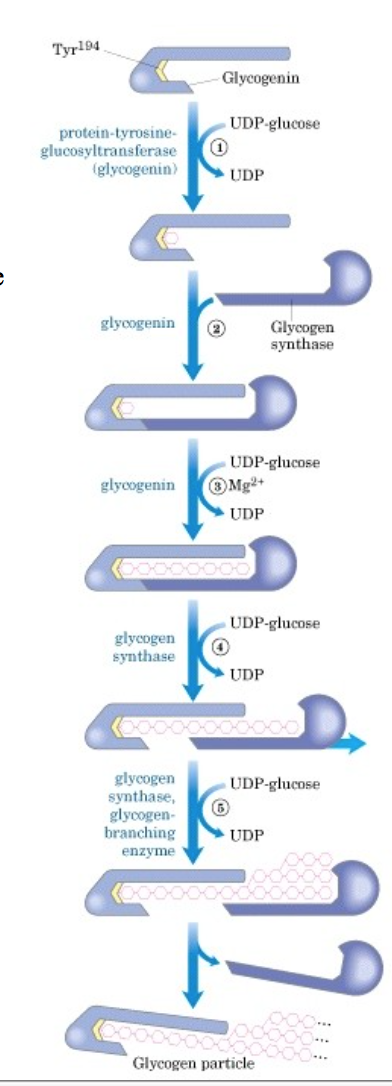 Glycogen Synthesis Initiation
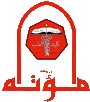 Step 5: the combined action of glycogen synthase and branching enzyme completes the glycogen particle
Step 6: glycogen synthase dissociates from the newly synthesized glycogen molecule while the glycogenin remains covalently attached to reducing end
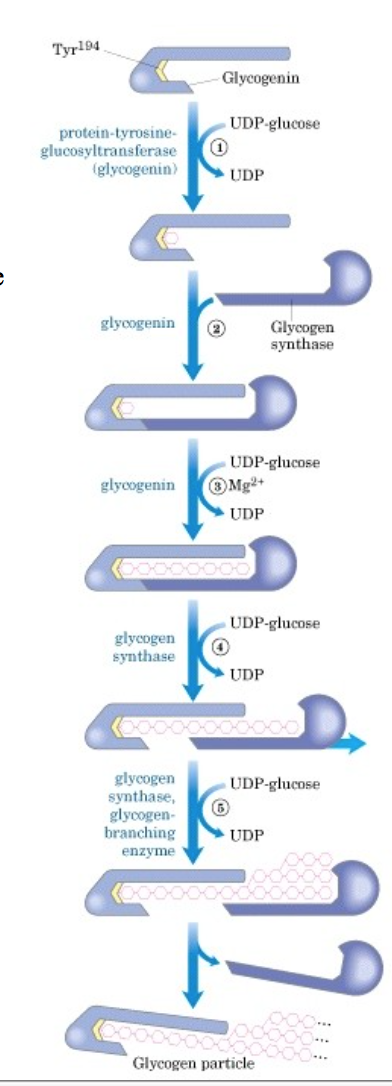 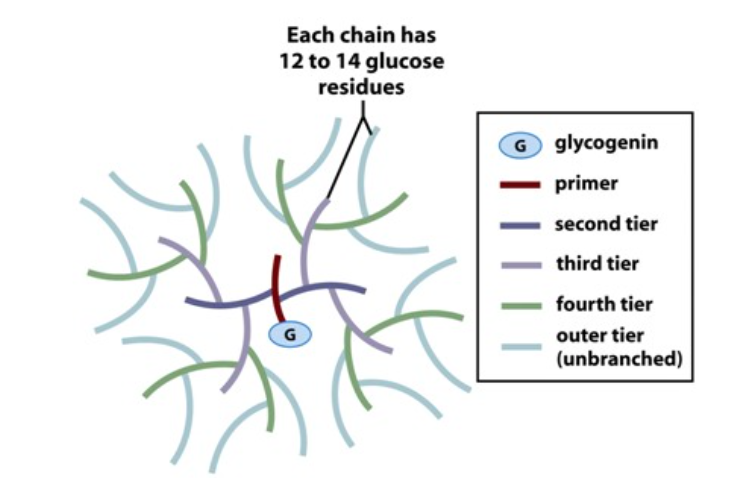 Glycogen Branch Point
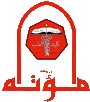 Formation of branches (the third phase)
Step 1: the (α1→6) bonds found at the branch points of glycogen are formed by glycogen branching enzyme which catalyzes the transfer of small fragment (6-7 glucosyl residues) from the non-reducing end of a branch having at least eleven residues. 
Step 2: further glucosyl residues may be added to the new branch by glycogen synthase
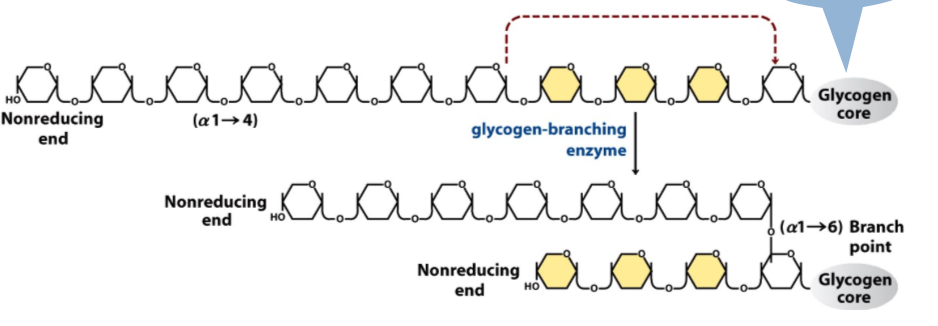 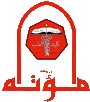 Glycogenesis
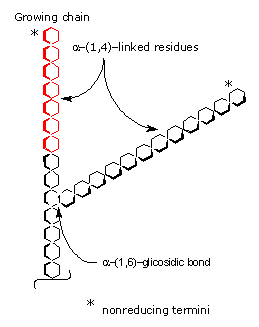 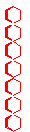 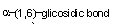 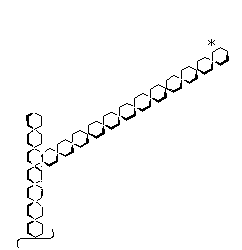 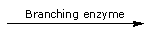 Glycogenolysis
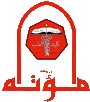 Glycogenolysis occurs in the cytosol of the cells primarily in liver (and any glycogen containing tissues like muscles )
Glycogenolysis or glycogen mobilization is the breakdown of glycogen(n) into usable energy by sequential phosphorolytic cleavages of (α1→4) glycosidic bonds catalyzed by glycogen phosphorylase. Each time, this enzyme cleaves single bond starting from the non-reducing ends of branches releasing one G1P unit while leaving glycogen(n-1)  polymer
Glycogenolysis
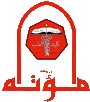 Phosphorylase enzyme catalyzes the phosphorolysis step “the cleavage of the bond by the addition of inorganic phosphate Pi”  
Although this cleavage reaction is slightly disfavored under standard conditions                                                                but it proceeds in                                                                   this direction due                                                          relatively to high                                                       intracellular levels                                                                    of inorganic                                                                phosphate (Pi)
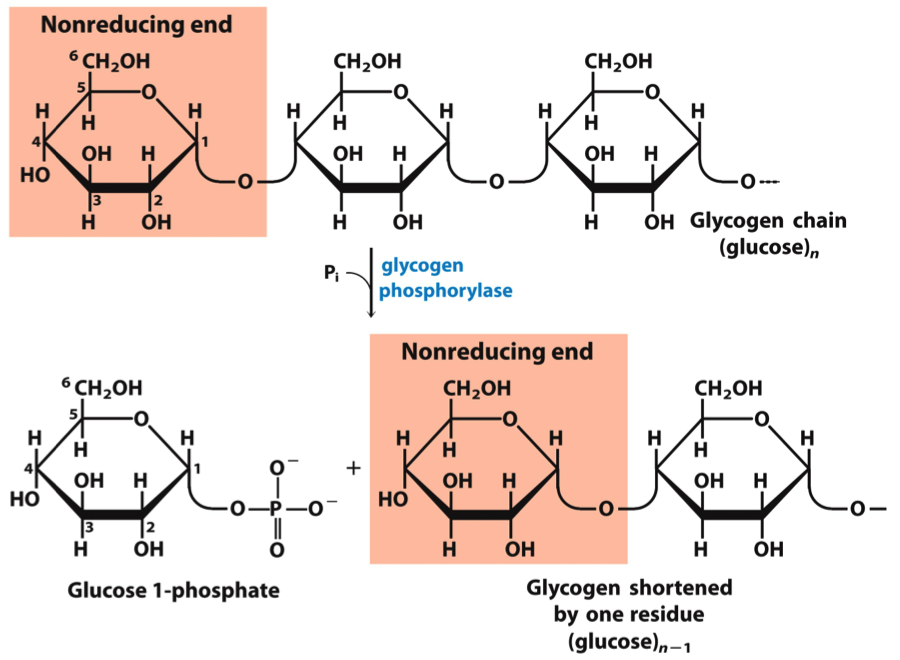 Phosphorolysis
Glycogenolysis
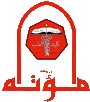 A second enzyme called debranching enzyme removes the branch points in two steps:
First “the transferase activity”: the enzyme removes intact trisaccharide moiety (3 glucose units) and transfers it to the end of some other outer branch
Second “ the (α1→6) glucosidase activity”: the enzyme removes the last glucose unit attached to the chain by (α1→6) glycosidic bond

The end result of this debranching process is the release of one glucose moiety each time
Therefore, the end products of glycogenolysis are G1P (the major product) and glucose
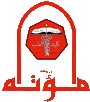 Glycogenolysis
G1P
Glycogen phosphorylase
Debranching enzyme 
transferase activity
Glucose
Debranching enzyme 
α(1→6)  glucosidase activity
Glycogenolysis
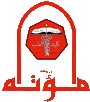 G1P is reversibly converted via phosphoglucomutase to  G6P. G6P can then be converted to glucose                        by glucose-6-phosphatase which is                                   found in liver but absent from                                         muscle and brain tissues
Glucose released into blood from                                        liver is distributed to other tissues                                          in need for energy 
In muscles and brain, G6P                                                 joins the glycolysis for energy                                   production
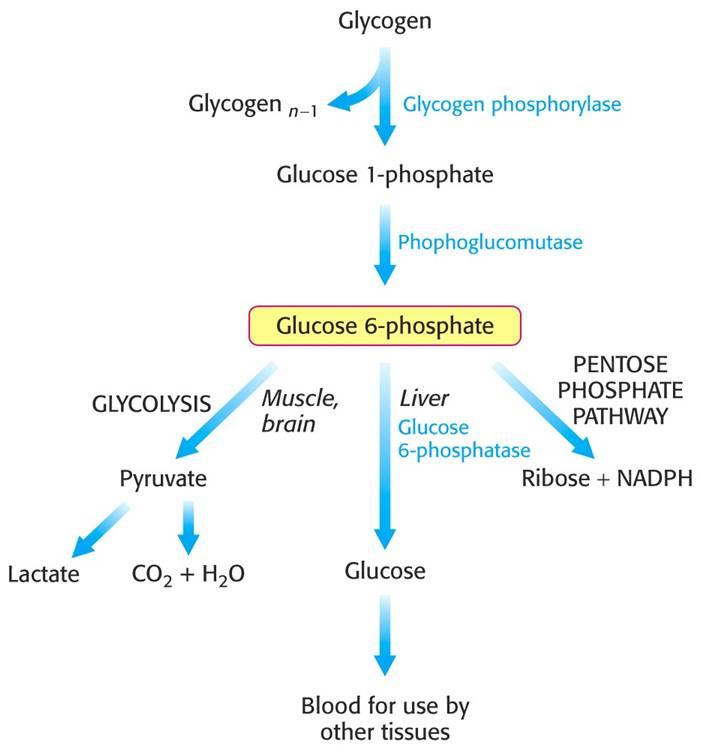 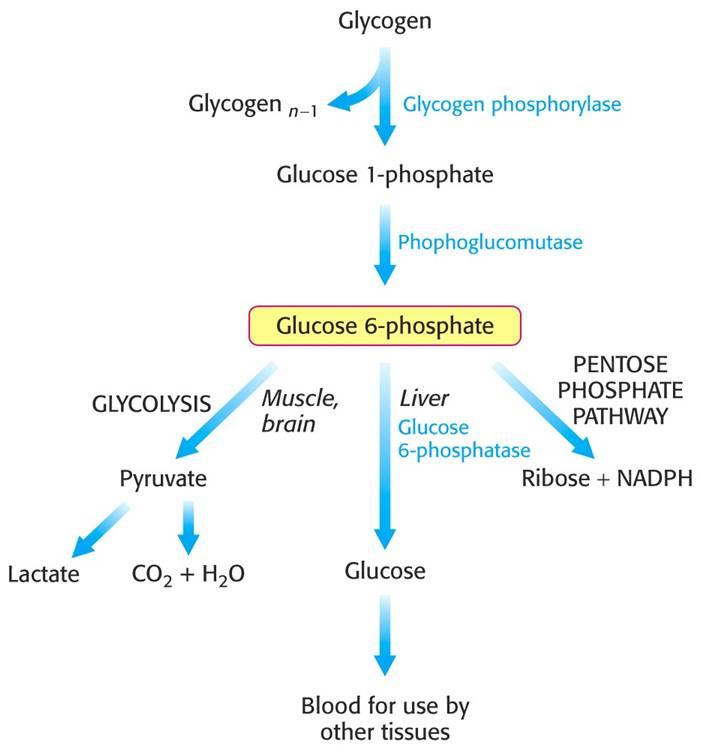 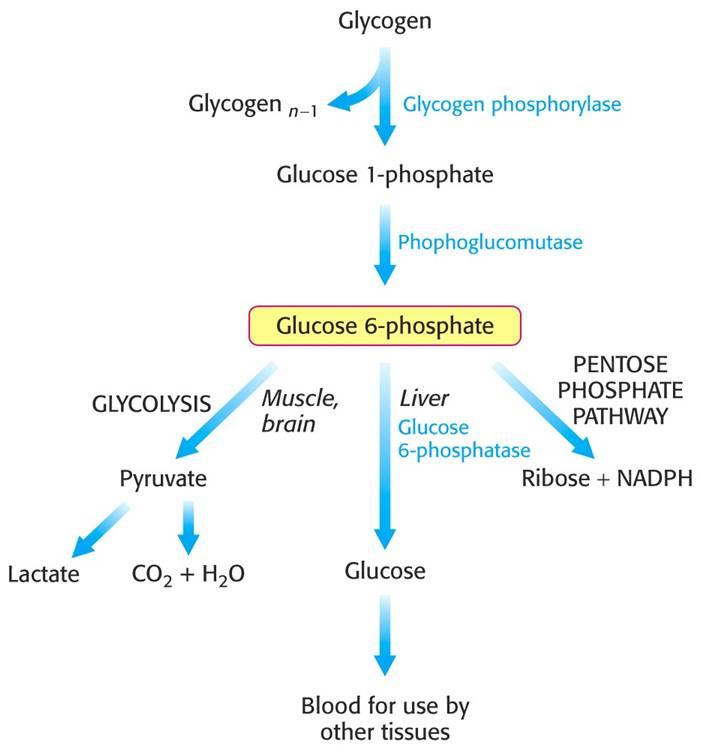 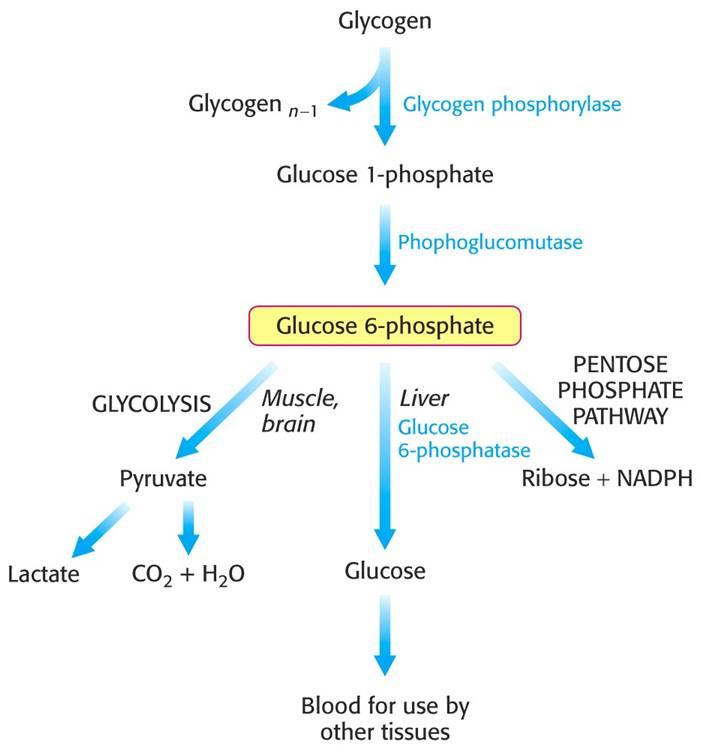 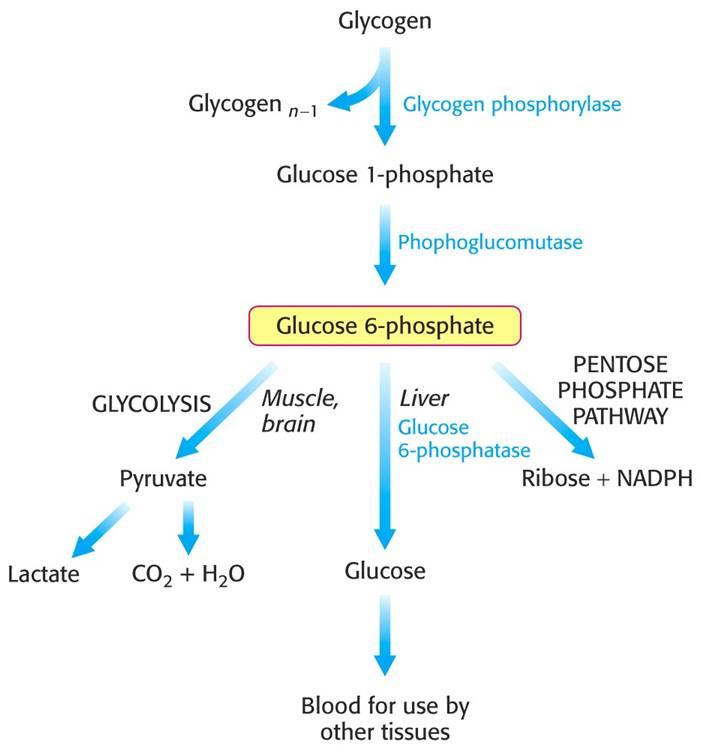 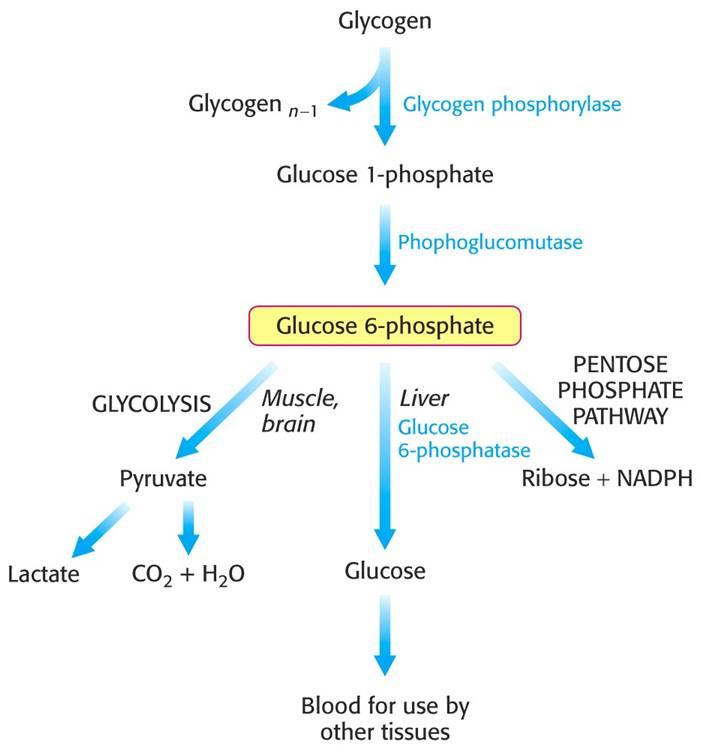